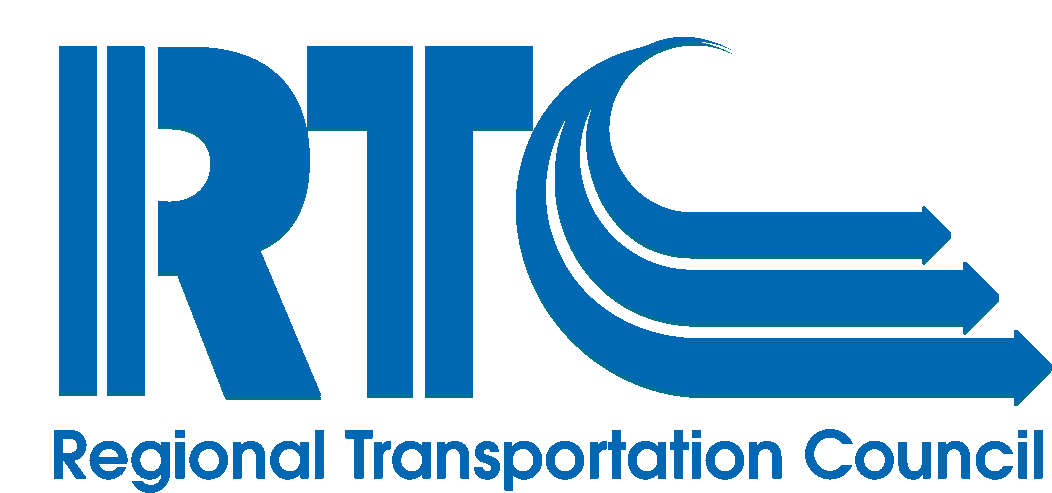 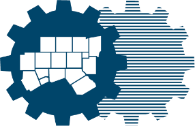 Local Clean Air Projects Showcase and Funding Opportunities
July 2023 Public Meeting


North Central Texas Council of Governments
Project Highlights – Clean Fleets North Texas
Local Clean Air Project Spotlight and Funding Opportunities
2
Denton ISD
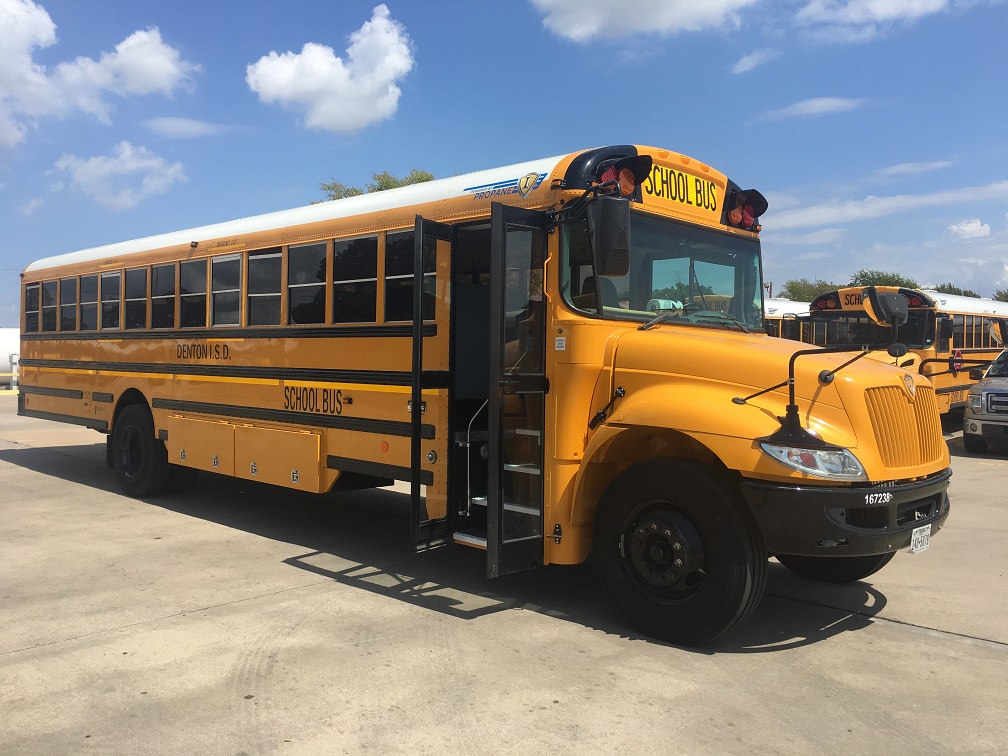 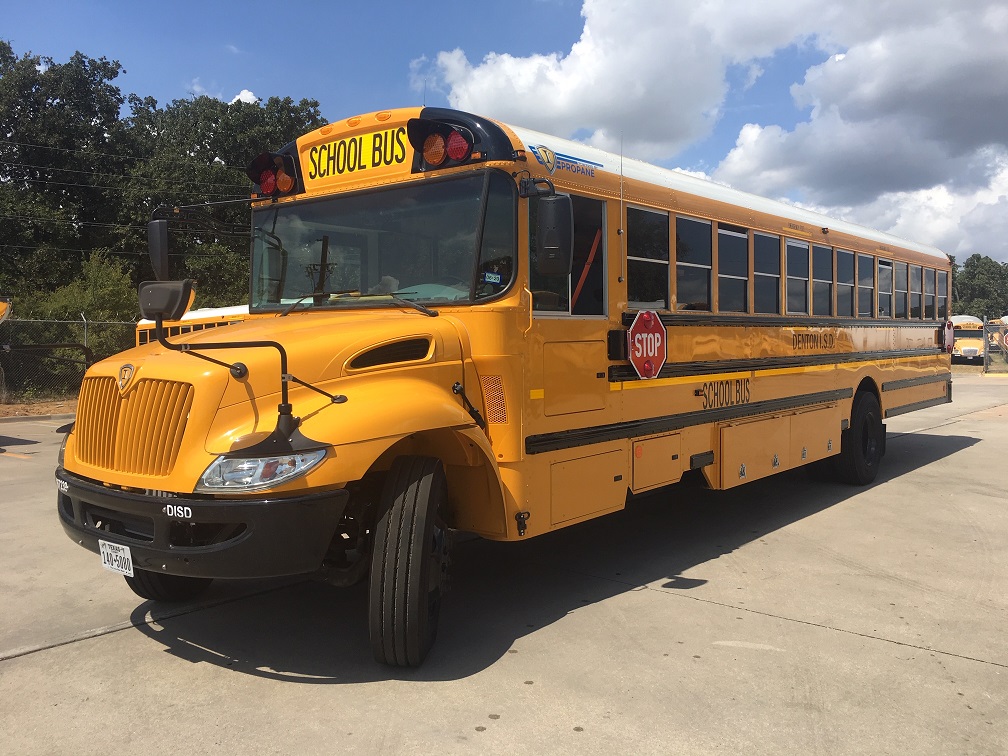 Propane School Bus #1
Propane School Bus #2
Local Clean Air Project Spotlight and Funding Opportunities
3
City of Dallas (April 2022)
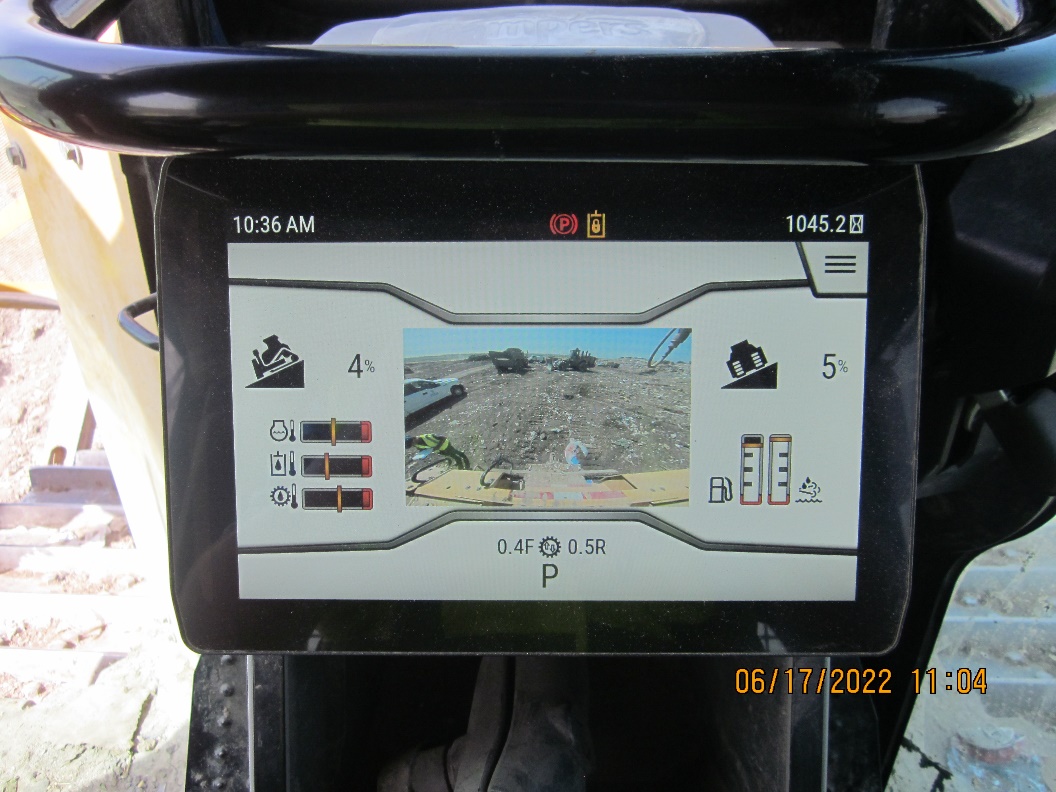 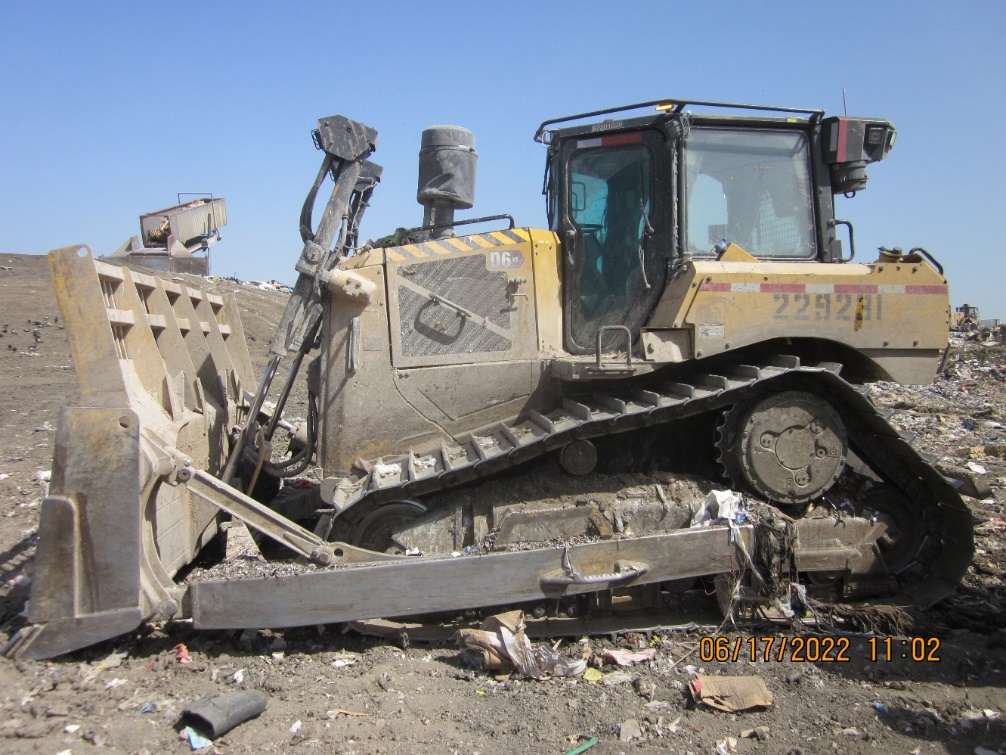 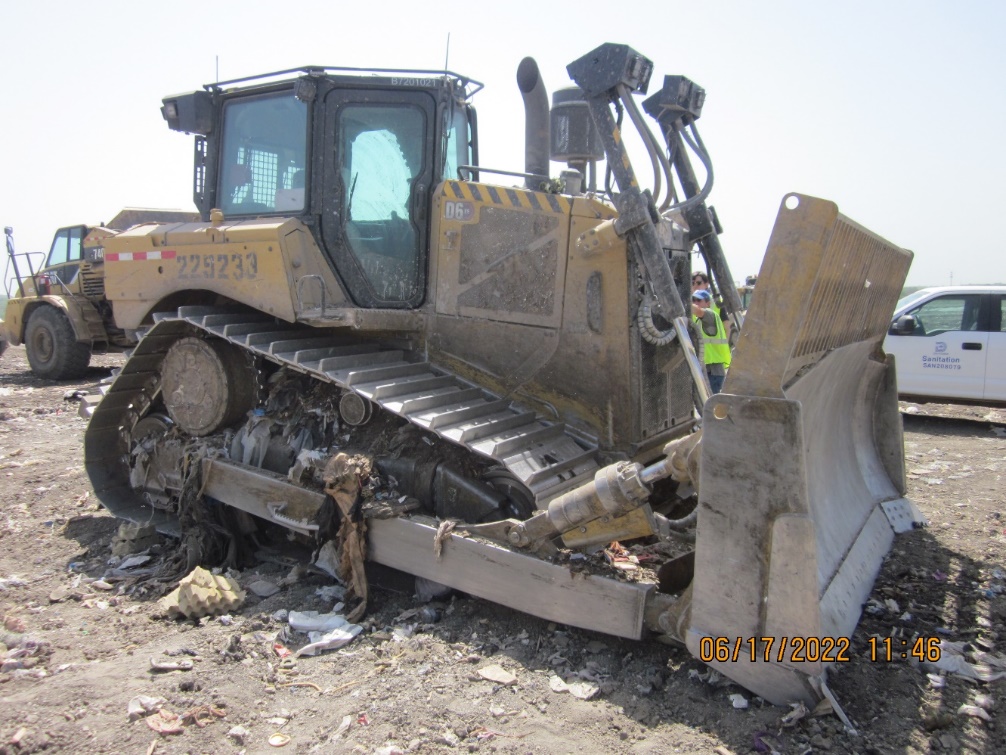 Crawler Tractor Screen
Crawler Tractor #1
Crawler Tractor #2
Local Clean Air Project Spotlight and Funding Opportunities
4
City of Dallas (August 2021)
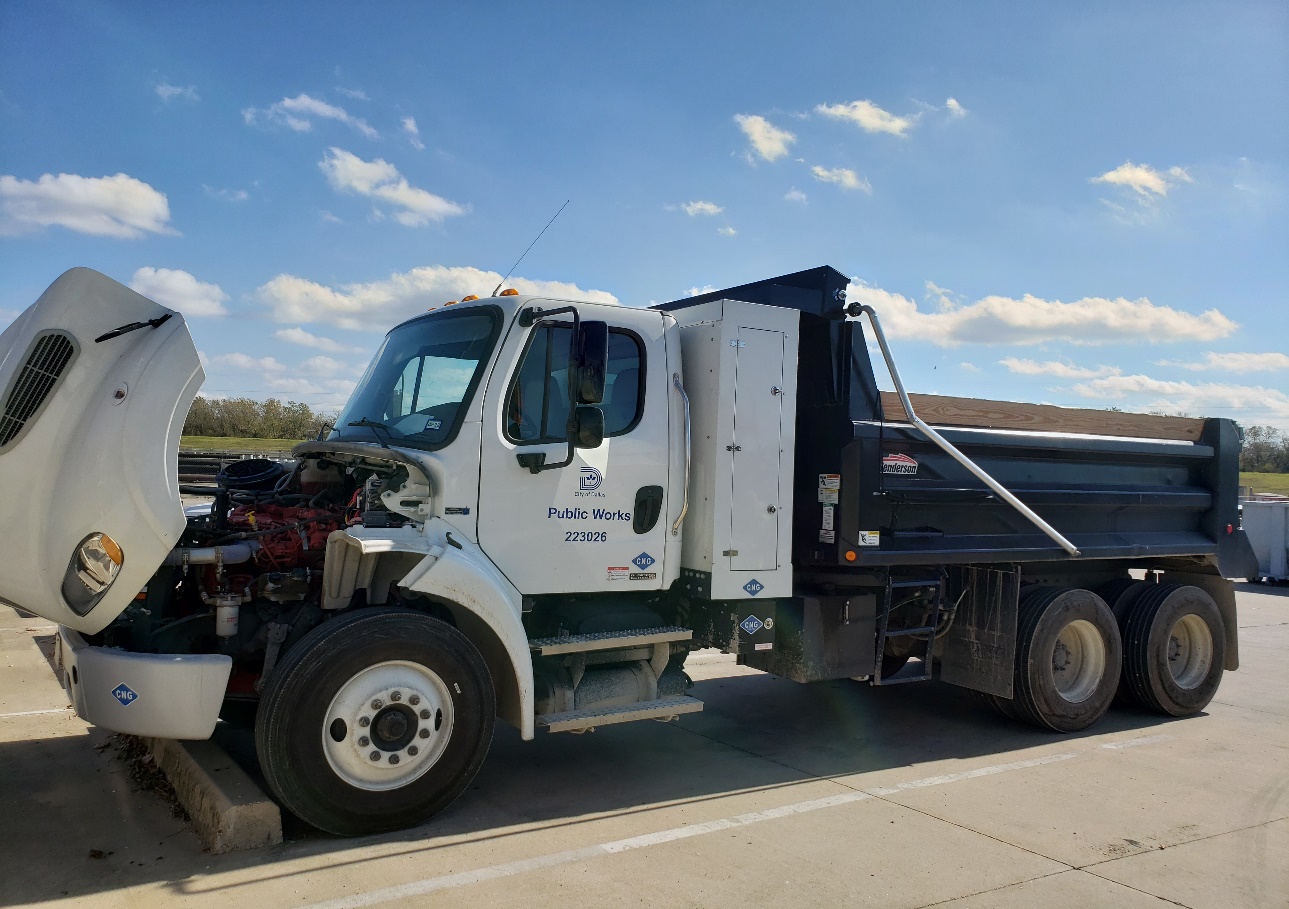 Dump Truck Side Profile
Local Clean Air Project Spotlight and Funding Opportunities
5
Project Highlights – North Texas Emissions Reduction Project
Local Clean Air Project Spotlight and Funding Opportunities
6
Project Highlights – North Texas Clean Diesel Project
Local Clean Air Project Spotlight and Funding Opportunities
7
Alliance Aviation Management
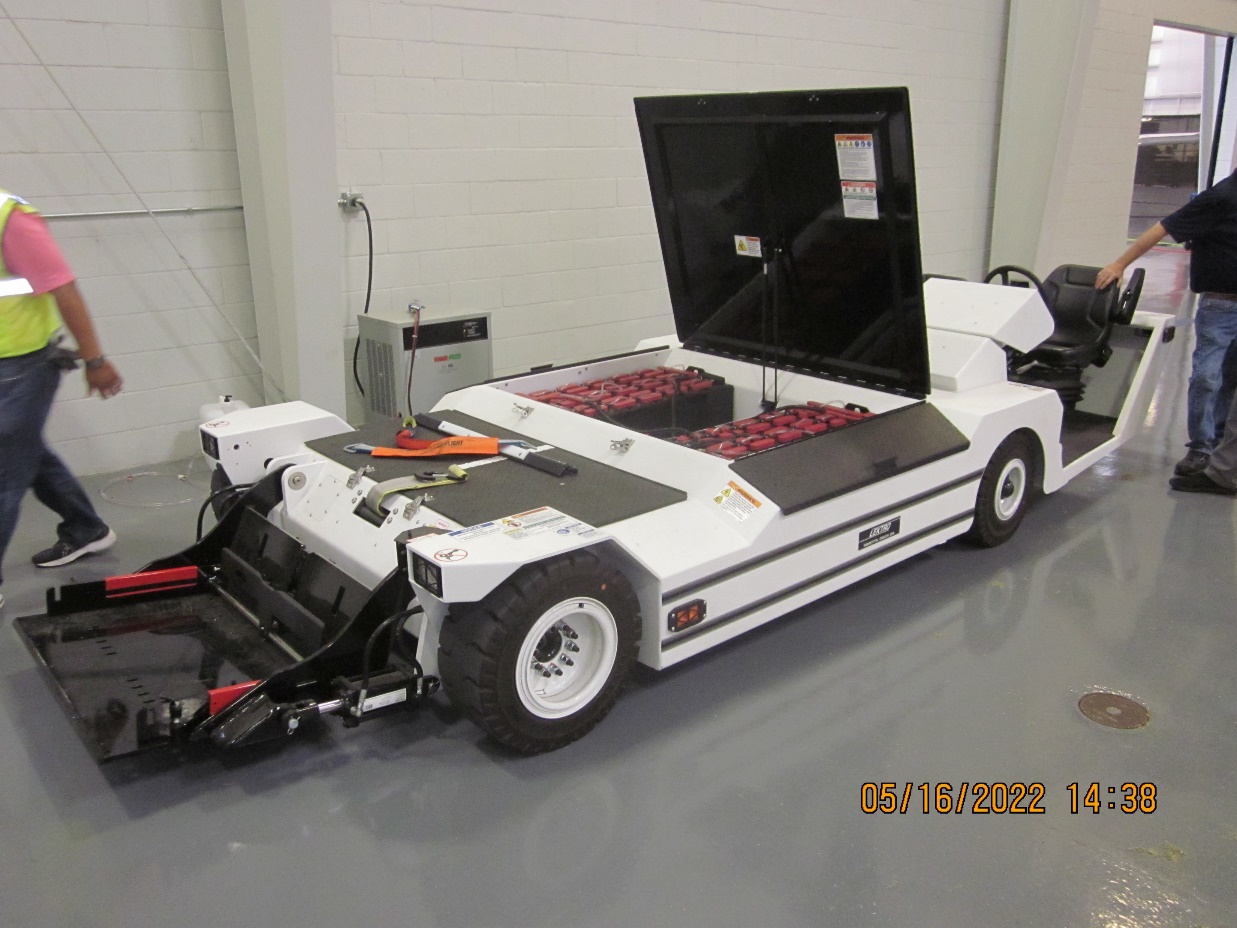 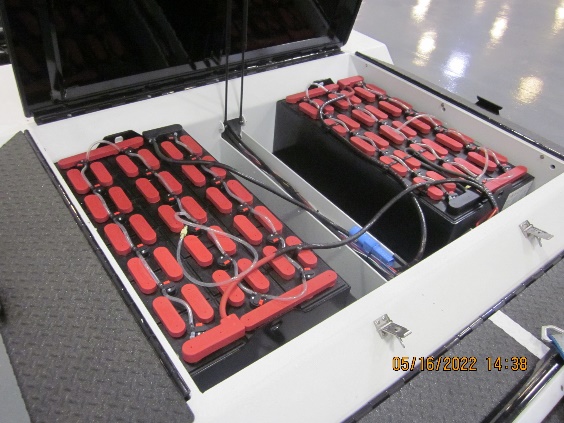 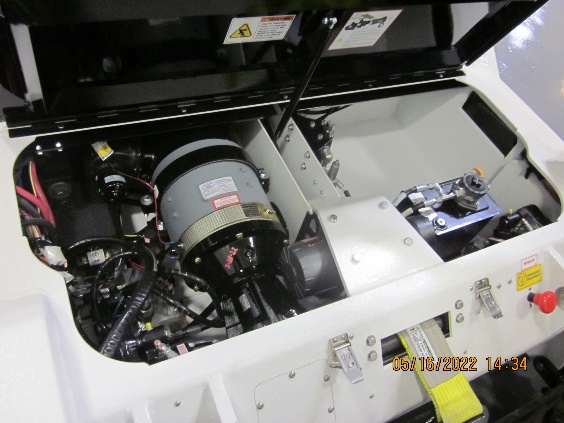 Aircraft Tug Batteries
Aircraft Tug Side Profile
Aircraft Tug Electric Motor
Local Clean Air Project Spotlight and Funding Opportunities
8
Romark Logistics
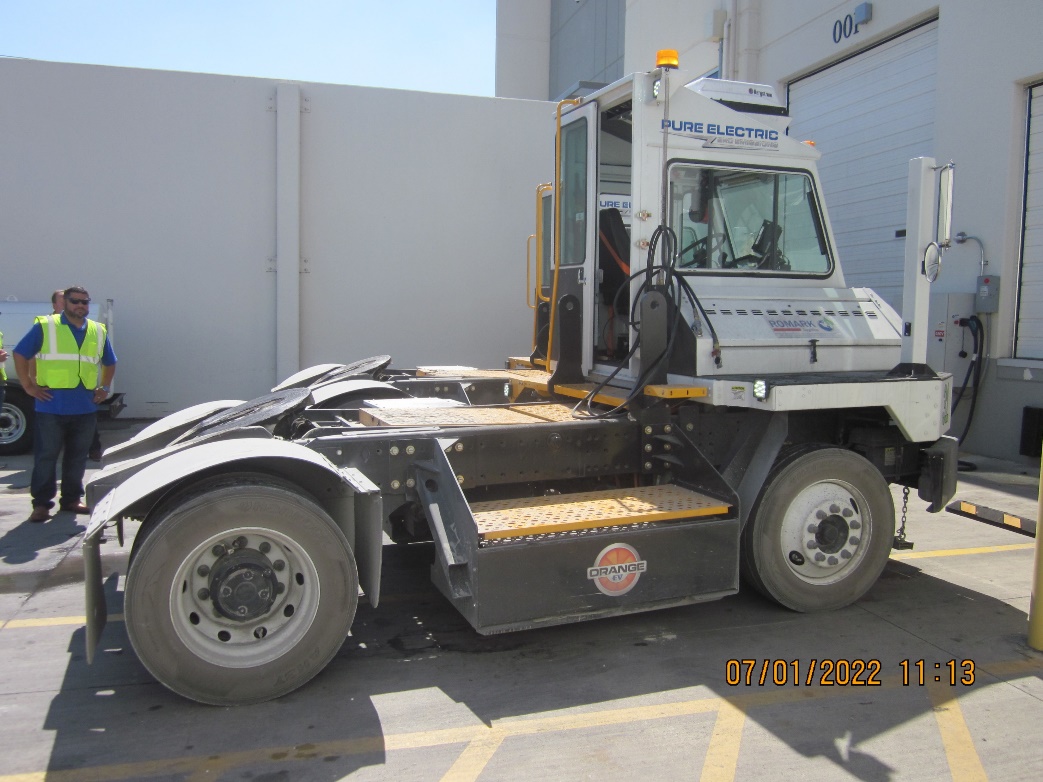 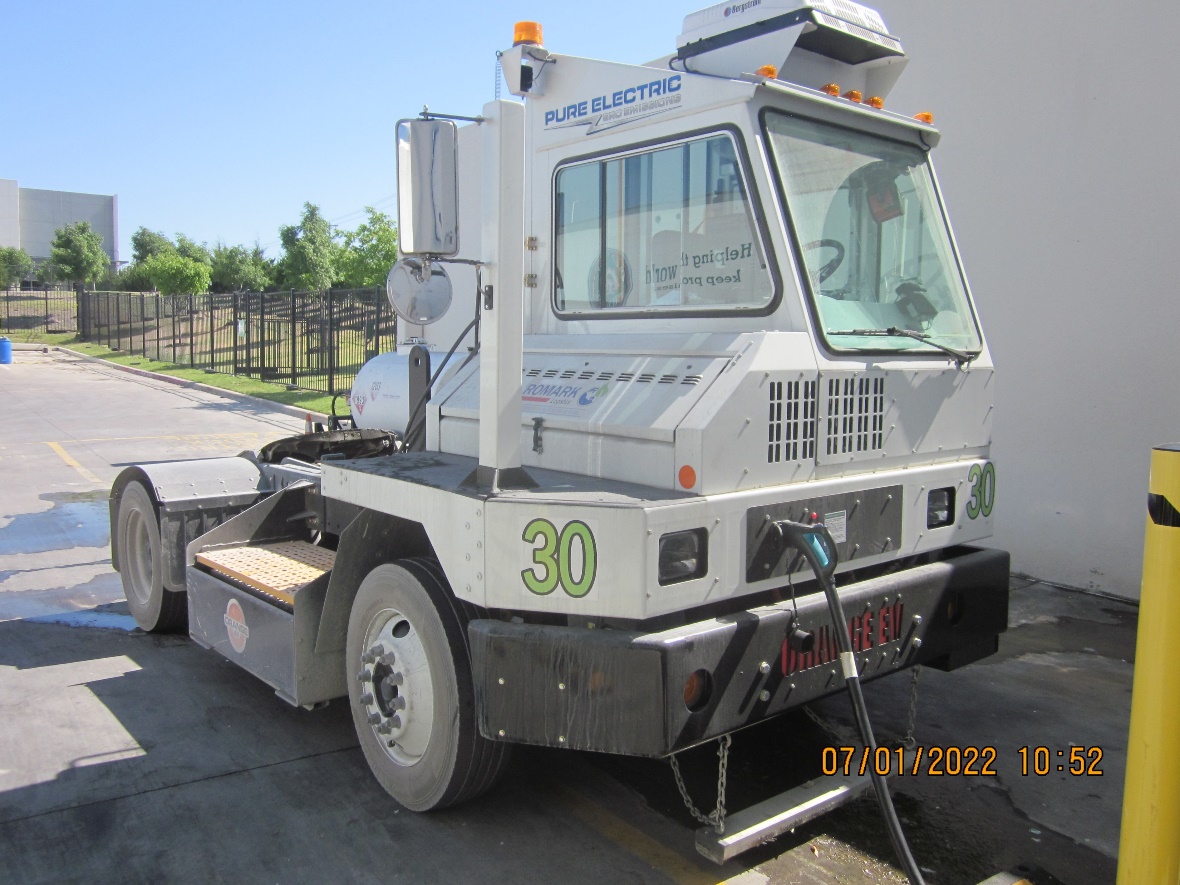 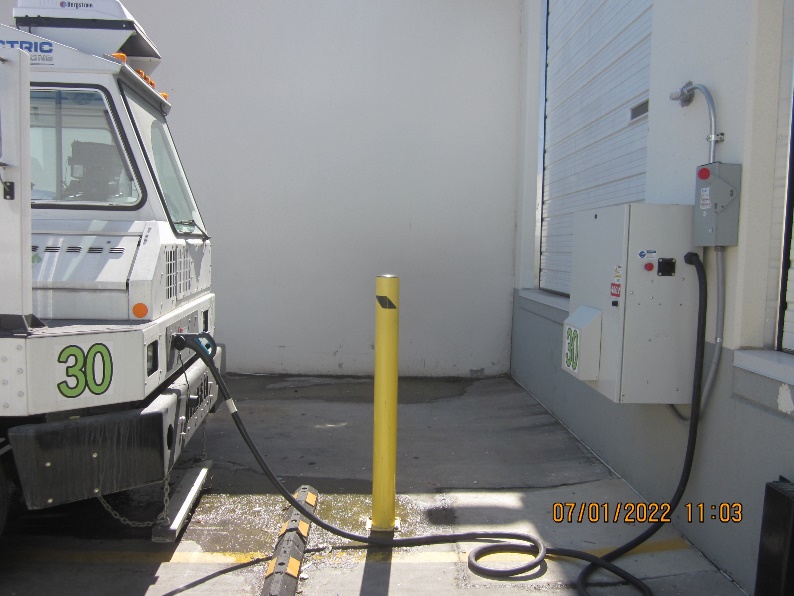 Terminal Tractor Side Profile
Terminal Tractor Front
Terminal Tractor and Charging Unit
Local Clean Air Project Spotlight and Funding Opportunities
9
DHL Supply Chain
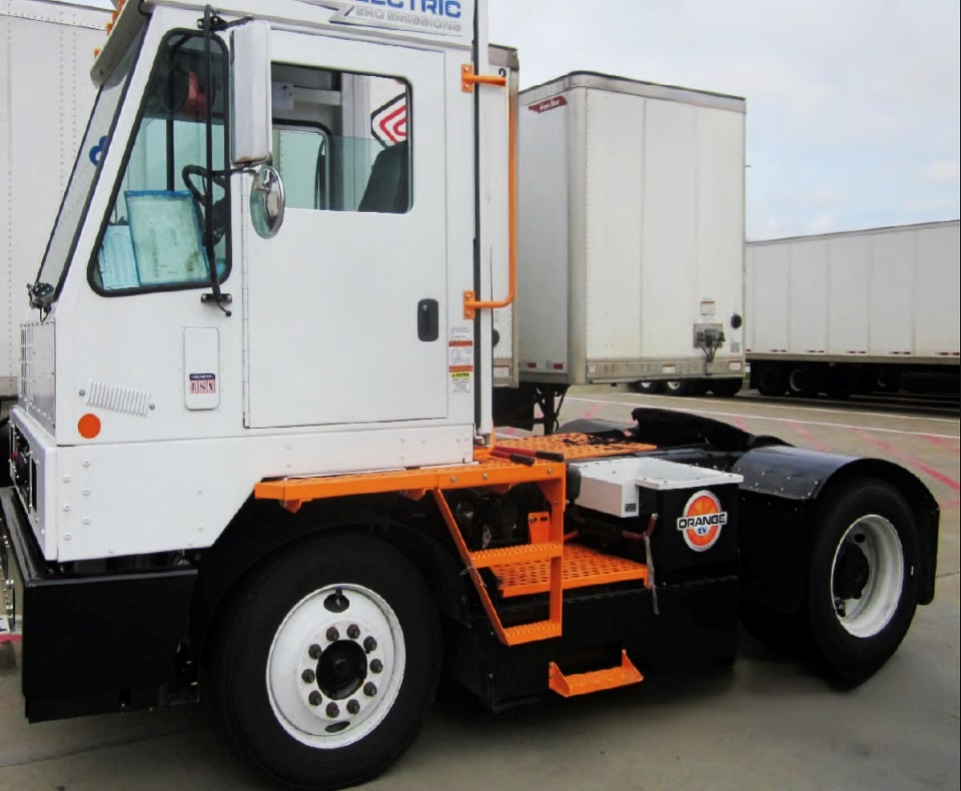 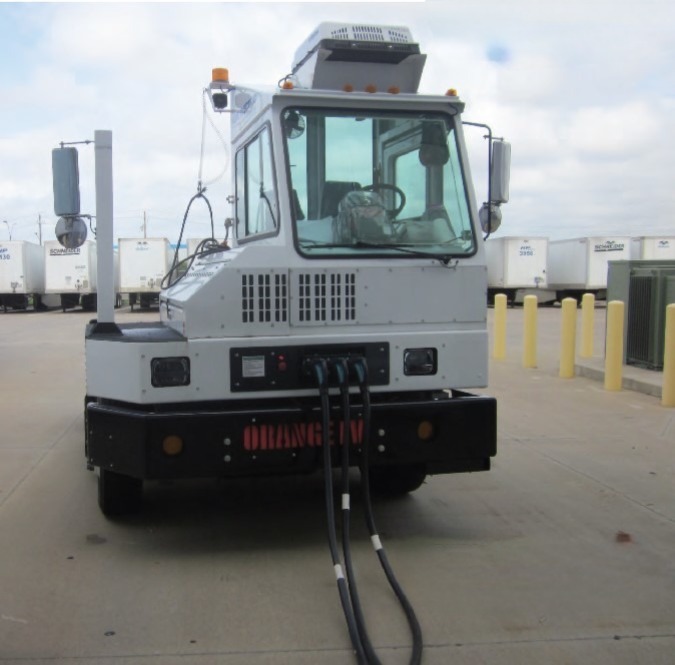 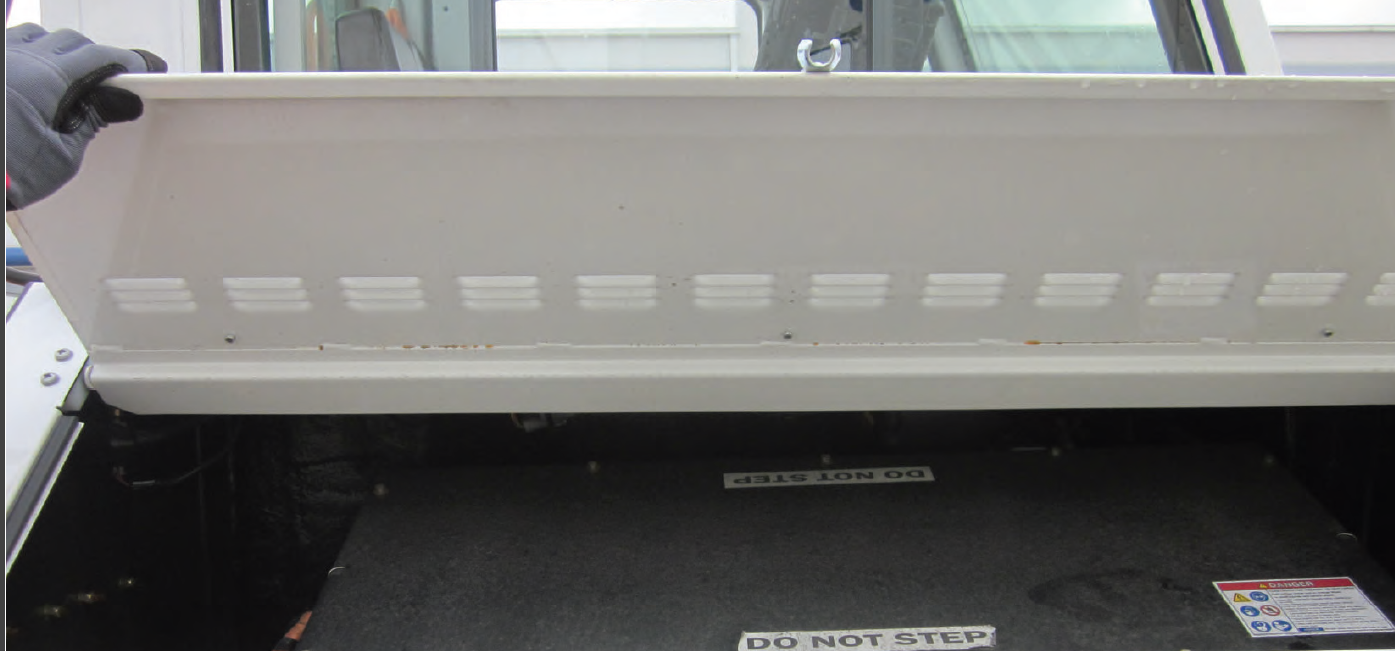 Terminal Tractor Electrical Component Compartment
Terminal Tractor #1
Terminal Tractor #2
Local Clean Air Project Spotlight and Funding Opportunities
10
Bimbo Bakeries
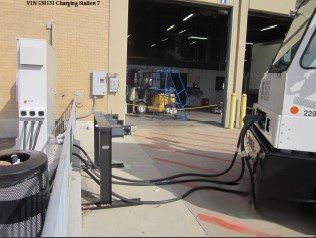 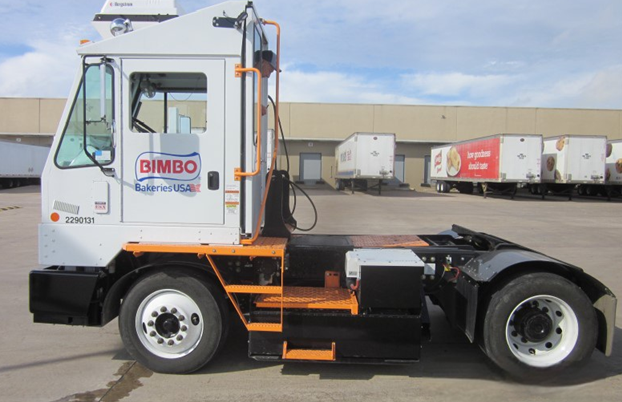 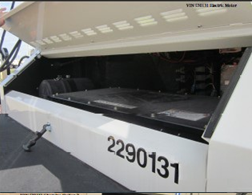 Terminal Tractor
Terminal Tractor Electrical Component Compartment
Terminal Tractor, Connected to Charging Unit
Local Clean Air Project Spotlight and Funding Opportunities
11
Funding for Vehicles and Infrastructure
www.nctcog.org/aqfunding
Local Clean Air Project Spotlight and 
Funding Opportunities
12
Planning for EV Infrastructure
Contact Us
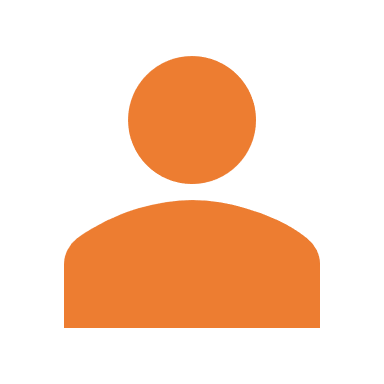 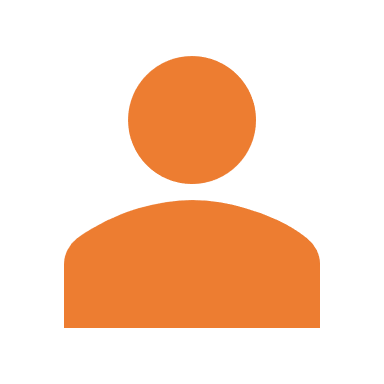 Trey Pope
Air Quality Planner
TPope@nctcog.org
817-695-9297
Jared Wright
Air Quality Planner
JWright@nctcog.org
817-608-2374
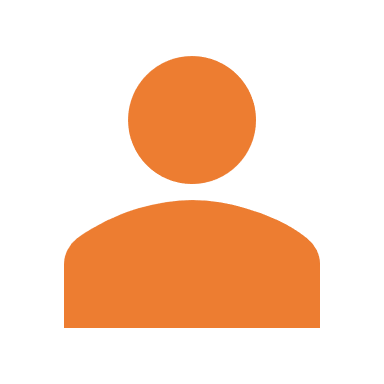 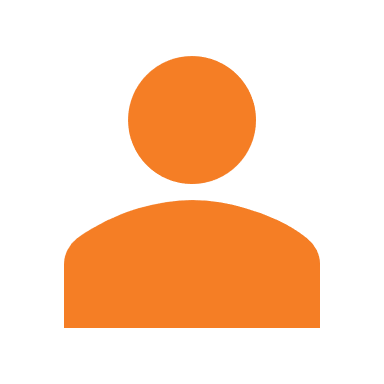 Jason Brown
Principal Air Quality Planner
JBrown@nctcog.org 
817-704-2514
Amy Hodges
Principal Air Quality Planner
AHodges@nctcog.org
817-704-2508
Local Clean Air Project Spotlight and Funding Opportunities
13